Муниципальное бюджетное дошкольное образовательное учреждение детский сад №14 муниципального образования город Горячий Ключ           «Мы, Олимпийцы!»
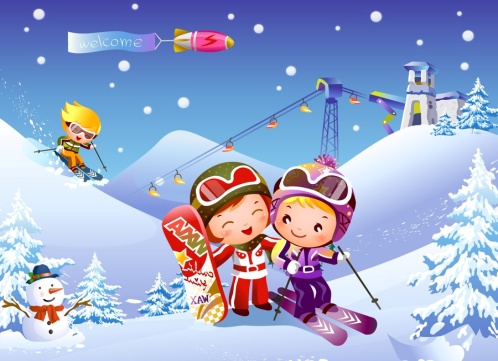 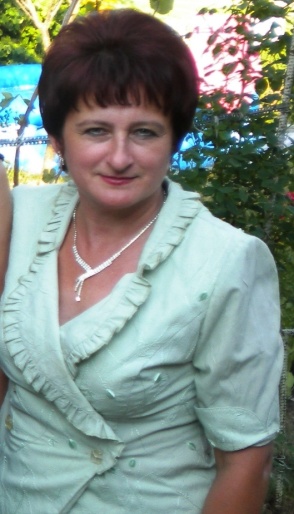 Автор: воспитатель Попова Людмила Фёдоровна
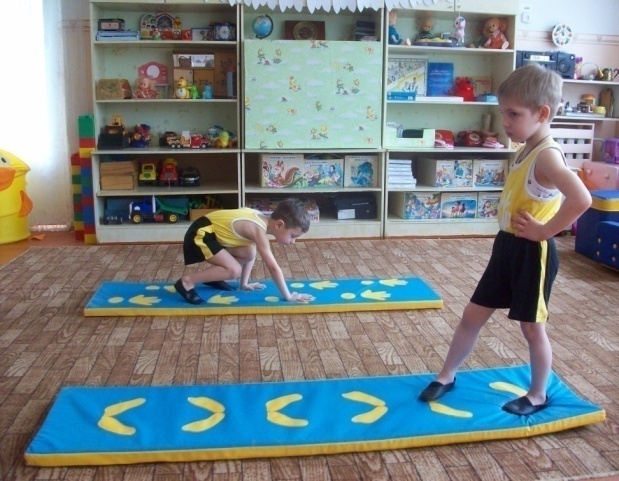 Цель: Пропаганда здорового образа жизни. Знакомство с историей Олимпийских игр; формировать ответственность и дисциплину, воспитывать патриотизм; создать хорошее настроение от участия в празднике.
Будущие Олимпийцы!
А вот и заслуженная победа!
СПАСИБО ЗА ВНИМАНИЕ!
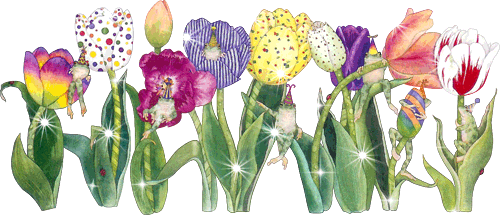